Comunicare eficientă
Îndrumar pentru o bună exprimare, ascultare și înțelegere
Comunicarea se realizează printr-un un act interpersonal, deoarece are loc între persoane.
Comunicarea este o interacțiune
Perspectiva relaționară a comunicării include ideea de feedback și retroacțiune, ce semnifică o reciprocitatea dinamică între cei care comunică.
Comunicare este un act participativ, pentru-că suportă  influențe inverse din partea celor care o realizează.
„Aceeași lungime de undă” întreține procesul comunicării
Comunicarea se poate realiza atunci când cei care participă la ea dețin un minim de elemente în comun.
Fiecare din noi atunci când comunicăm se adaptează la celălalt.
Această adaptare este una reciprocă.
În așa fel are loc ajustarea și calibrarea dorințelor și așteptărilor actorilor implicați în comunicare.
Simultan una și aceeași persoană acționează, percepe și este percepută, adaptându-se la un lucru la care ea însuși a contribuit.
Intersectarea particularităților  proprii unei persoane, specificul grupului din care face parte (prieteni, familie, universitate, troleibuz etc.) și stării sociale în care află creează contextul în care are loc comunicarea.
Componentele comunicării
Întregul proces al comunicării se aseamănă cu preocuparea zilnică a zeului Hermes, care atunci când aducea vreun mesaj venea, totodată, și cu cheia tălmăcirii, astfel condiționând înțelegerea.
Comunicarea vehiculează ideile, gândurile, trăirile, dar și dorințele, evaluările, credințele și convingerile noastre.
Ce este și ce se conține într-un mesaj?
Mesajul vizează  o referire la un obiect, ființă, fenomen, eveniment, sau în general la o stare de lucruri. Mesajul este fidel lucrului la care se referă, adică referinței sale. În caz contrar mesajul își pierde rostul și devine anapoda.
Existența mesajului este posibilă grație omului care îl comunică, cel din urmă poate fi numit emițător.
Unul dintre obiectivele mesajului este cel de a capta focusa atenția ascultătorului pe obiectul mesajului.
Transportarea mesajului se efectuează în urma unei simbolizări ce generează coduri pentru înțelegere.
SIMPLU
Subiecții comunicării sunt emițătorul și receptorul. Între ei se întâmplă transmiterea/interceptarea  unui mesaj. Mesajul mereu se referă la ceva anume: la un obiect, la un eveniment, cu alte cuvinte la o persoană.
Atât emițătorul, cât și receptorul trebuie să cunoască anumite proprietăți ale obiectului de referință și în același timp să folosească același cod în vederea realizării cât mai eficiente a comunicării.
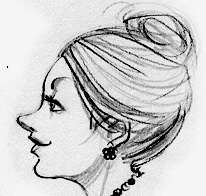 Informația și incertitudinea mesajului
Multiplele posibilități de interpretare a mesajului sporesc incertitudinea sa. Scăderea numărului de posibilități reduce incertitudinea mesajului. Eficiența transferului de semnificații de la o persoană la alta depinde de asemănarea structurilor cognitive ale acestora (lungimile de undă).
Cu cât asemănarea este mai mare, cu atât înțelegerea va fi mai imediată, mai completă și mai exactă.
Competența și performanța comunicațională a emițătorului și a receptorului
Din ce cauză emițătorul emite ceva? 
Motivația emițătorului de a transmite un mesaj se bazează pe utilitatea obținută atât de emițător, cât și de receptor. 
Are un „interes economic”.
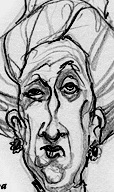 Emițător – mesaj – receptor
Un alt motiv al emițător de a spune ceva se referă la alegerea receptorului pentru un anume mesaj.
Prin urmare dacă ținta emițătorului este receptorul, adică comunicare lui este axată pe receptor, atunci apare dificultatea alegerii unui mesaj care să-i convină și să corespundă cu interesele receptorului.
Ce să-i spun?
De multe ori nu știm ce să-i spunem unei persoane pe care o simpatizăm. 
Ezităm în alegerea „celui mai potrivit” mesaj, ce ar fi compatibil cu preocupările persoanei ce ne suscită interes.
Am un mesaj și n-am cui să-l comunic.
Atunci când comunicarea este axată pe mesaj întâmpinăm problema alegerii receptorului.
Astfel de situații se întâlnesc atunci când avem un mesaj „important” și „interesant”, dar lipsește persoana ce se va bucura de el.
De ce receptorul receptează sau din ce cauză cineva este cointeresat să te asculte și să te înțeleagă?
Activitatea receptorului este proporțional opusă activității emițătorului, deoarece ceea ce constituie un capăt de comunicare pentru emițător reprezintă un început pentru receptor.
Reducerea incertitudinii
Sarcina receptorului este cea de a intercepta și de a înțelege mesajul.
Înțelegerea este opusă incertitudinii. Ca urmare a acestui proces receptorul este cel care alegea o variantă din mai multe, ce s-ar referi la sensul și înțelesul mesajului presupus de emițător.
Alegerea pe care o face receptorul este influențată de conținutul mesajului și de atitudinea, cunoștințele pe care le are despre obiectul denotat.
Reacția
Mesajul conține o informație nouă pentru receptor.
Odată acceptat mesajul poate să schimbe opinia și concepția anterioară a receptorului despre obiectul vizat.
În cazul în care mesajul este respins se păstrează poziția anterioară.
În alte cazuri mesajul poate fortifica atitudinea anterioară despre obiect.
Ce crede receptorul despre emițător?
O deosebită importanță o comportă atitudinea receptorului față de emițător (argumentul autorității).
Receptorul se poate bizui pe emițător ceea ce generează o încredere totală.
Încrederea mică în emițător poate cauza respingerea mesajului.
FIN